Liturgie de l’ Eucharistie -> Communion
Notre Dieu s'est fait homme 
	Pour que l'homme soit Dieu,
	Mystère inépuisable, fontaine du Salut.
	Quand Dieu dresse la table, Il convie Ses amis,
	Pour que Sa vie divine soit aussi notre vie !



2. Le Seigneur nous convoque 
	par le feu de l'Esprit
	Au banquet de Ses noces célébrées dans la joie.
	Nous sommes Son Église, l'Épouse qu'il choisit,
	Pour vivre son alliance et partager sa vie.
Liturgie de l’ Eucharistie -> Communion
3. Merveille des merveilles, miracle de ce jour !
Pour nous Dieu s'abandonne en cette Eucharistie.
	Chassons toute indolence, 
	Le Christ est parmi nous,
	Accueillons sa présence et offrons-nous à Lui.

4. Dieu se fait nourriture pour demeurer en nous,
	II se fait vulnérable et nous attire à Lui.
	Mystère d'indigence d'un Dieu qui s'humilie
	Pour que sa créature soit transformée en Lui.
Liturgie de l’ Eucharistie -> Communion
5.	II frappe à notre porte le Seigneur Tout-Puissant,
	II attend humble et pauvre, 
	mendiant de notre amour.
	Dénué d'arrogance, sous l'aspect de ce pain
	II se donne en offrande pour demeurer en nous.

Que nos cœurs reconnaissent 
	en ce pain et ce vin
	L'Unique nécessaire qui surpasse tout bien.
	Ce que nos yeux contemplent, 
	sans beauté ni éclat,
	C'est l'Amour qui s'abaisse et nous élève à lui.
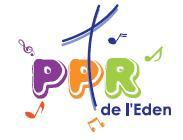